Bipolar Junction Transistors
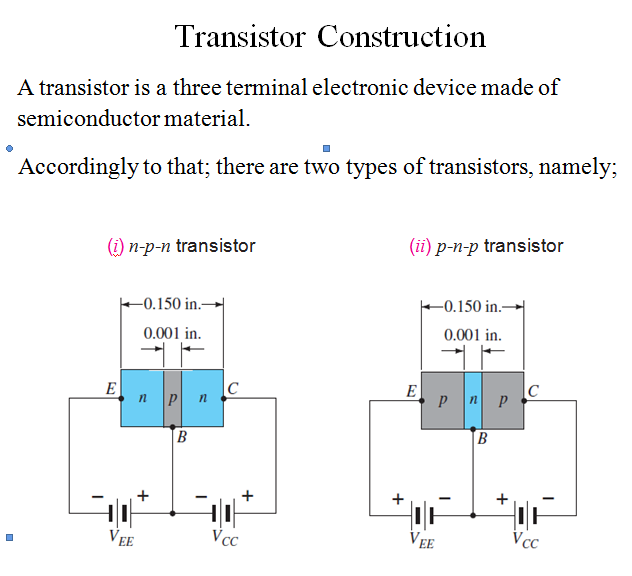 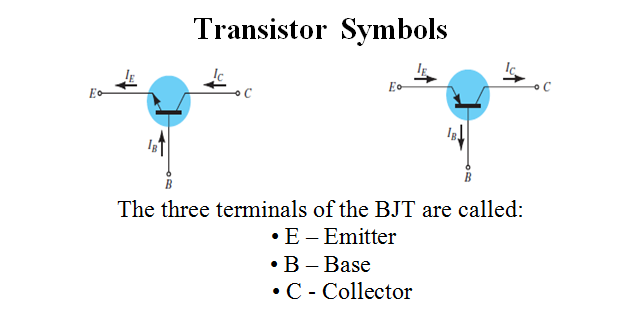 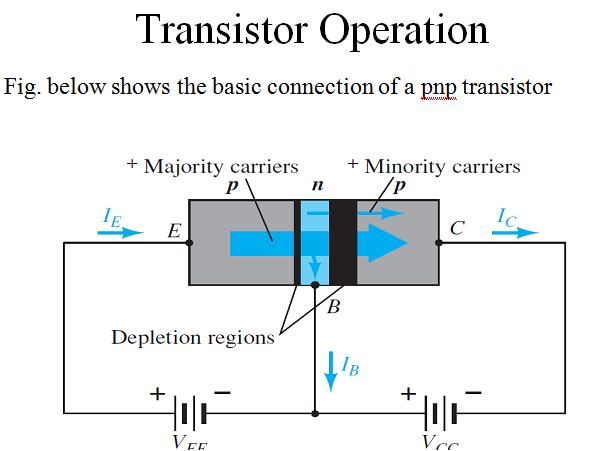 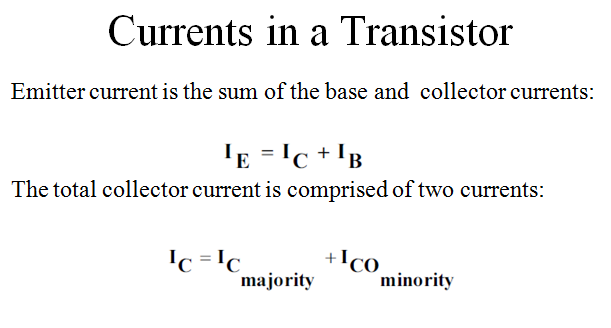 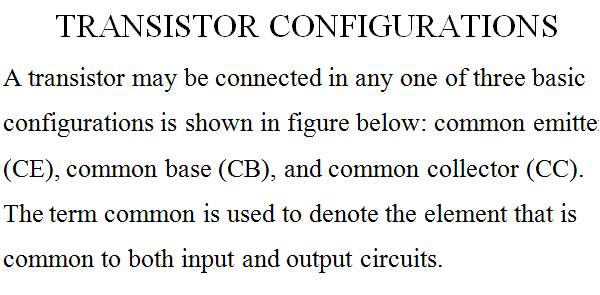 TRANSISTOR CONFIGURATIONS
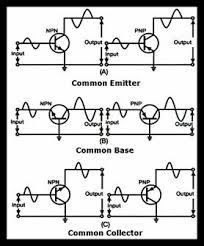 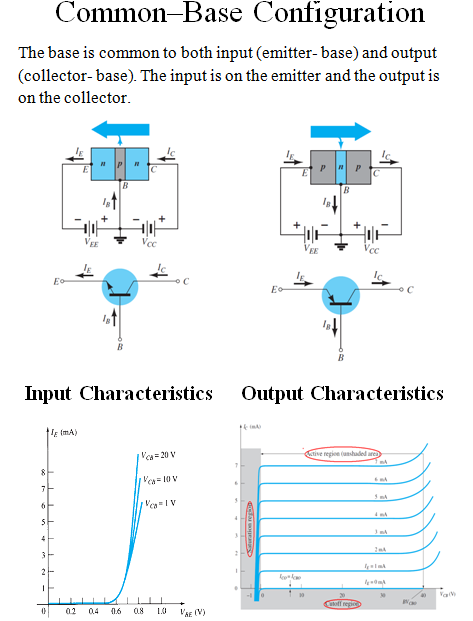 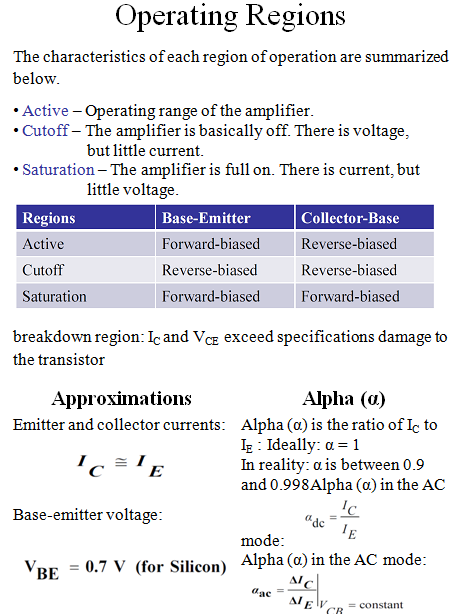 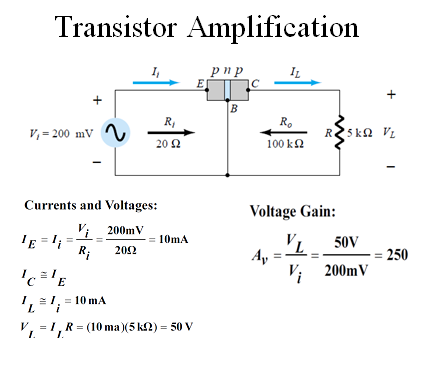 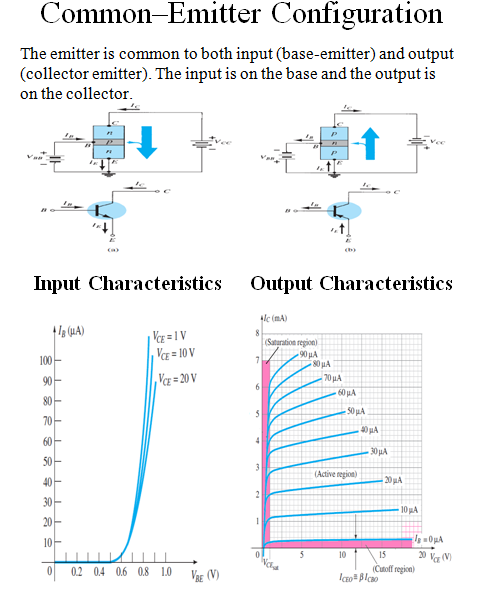 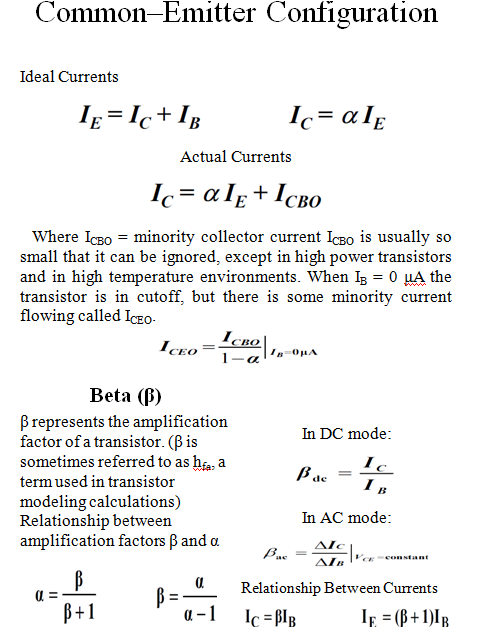 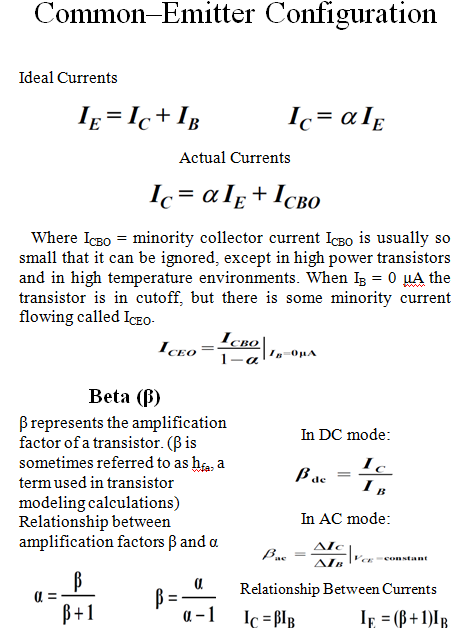 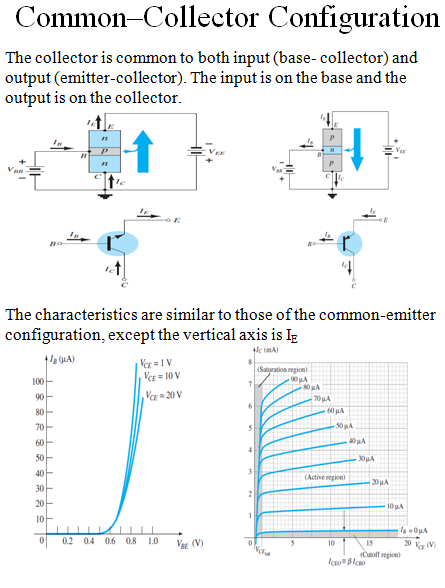 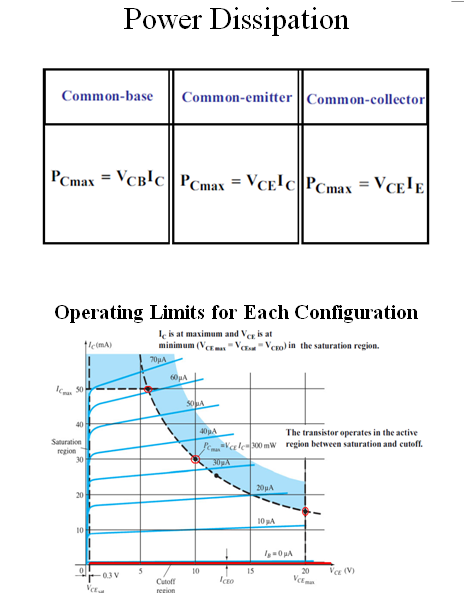 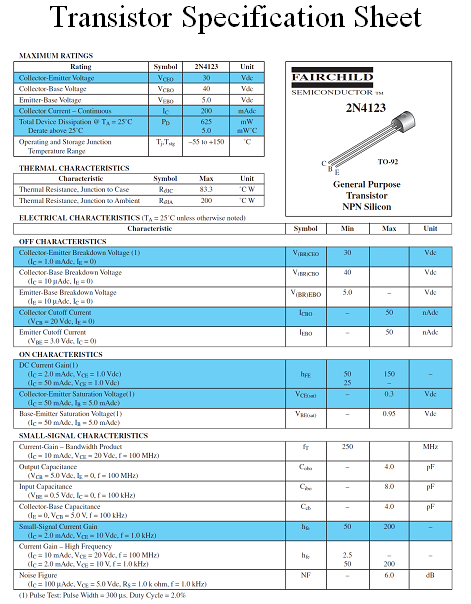 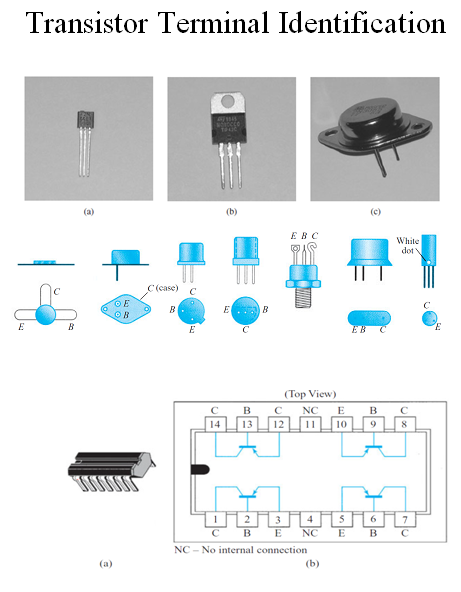 Thank you